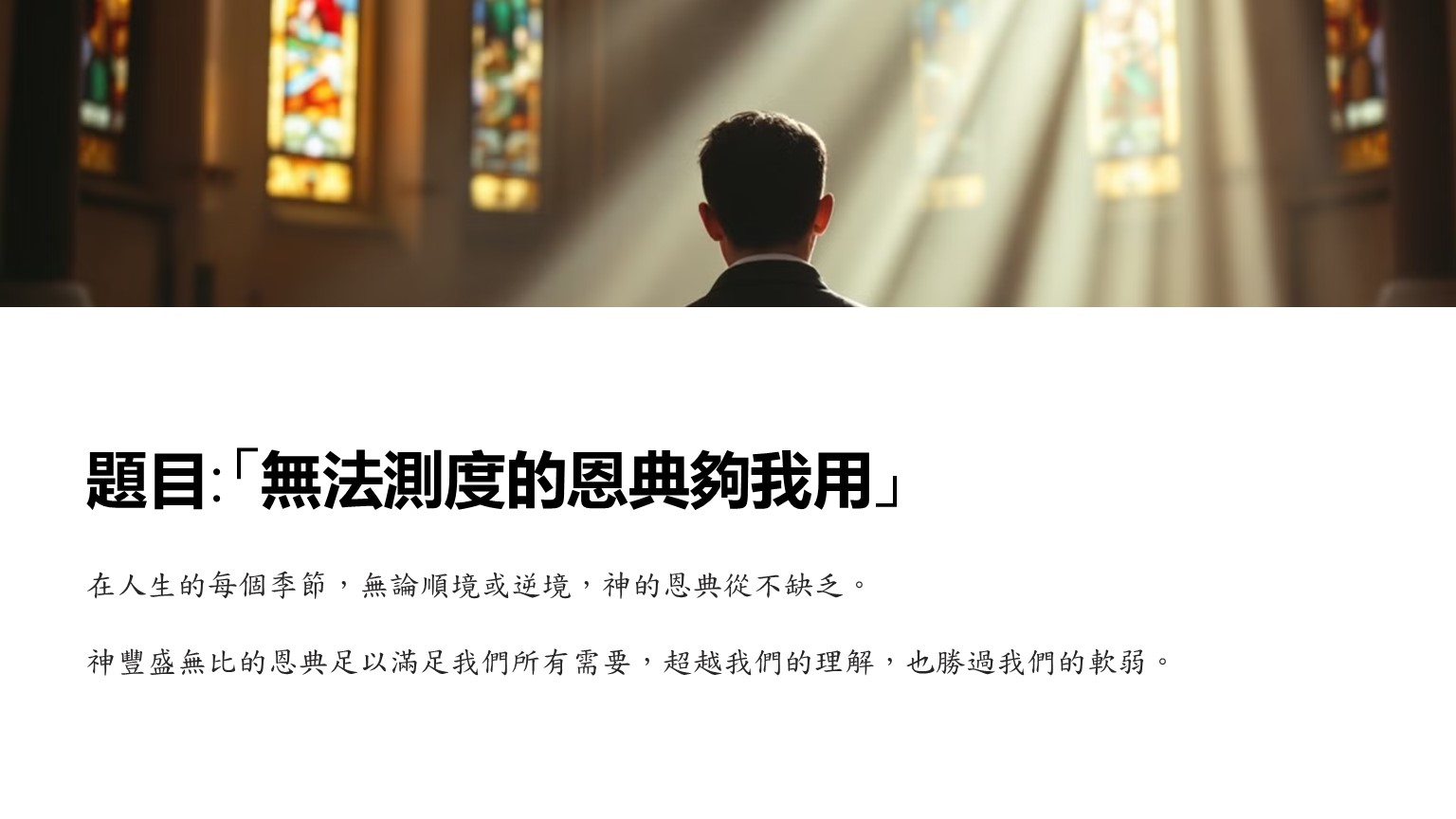 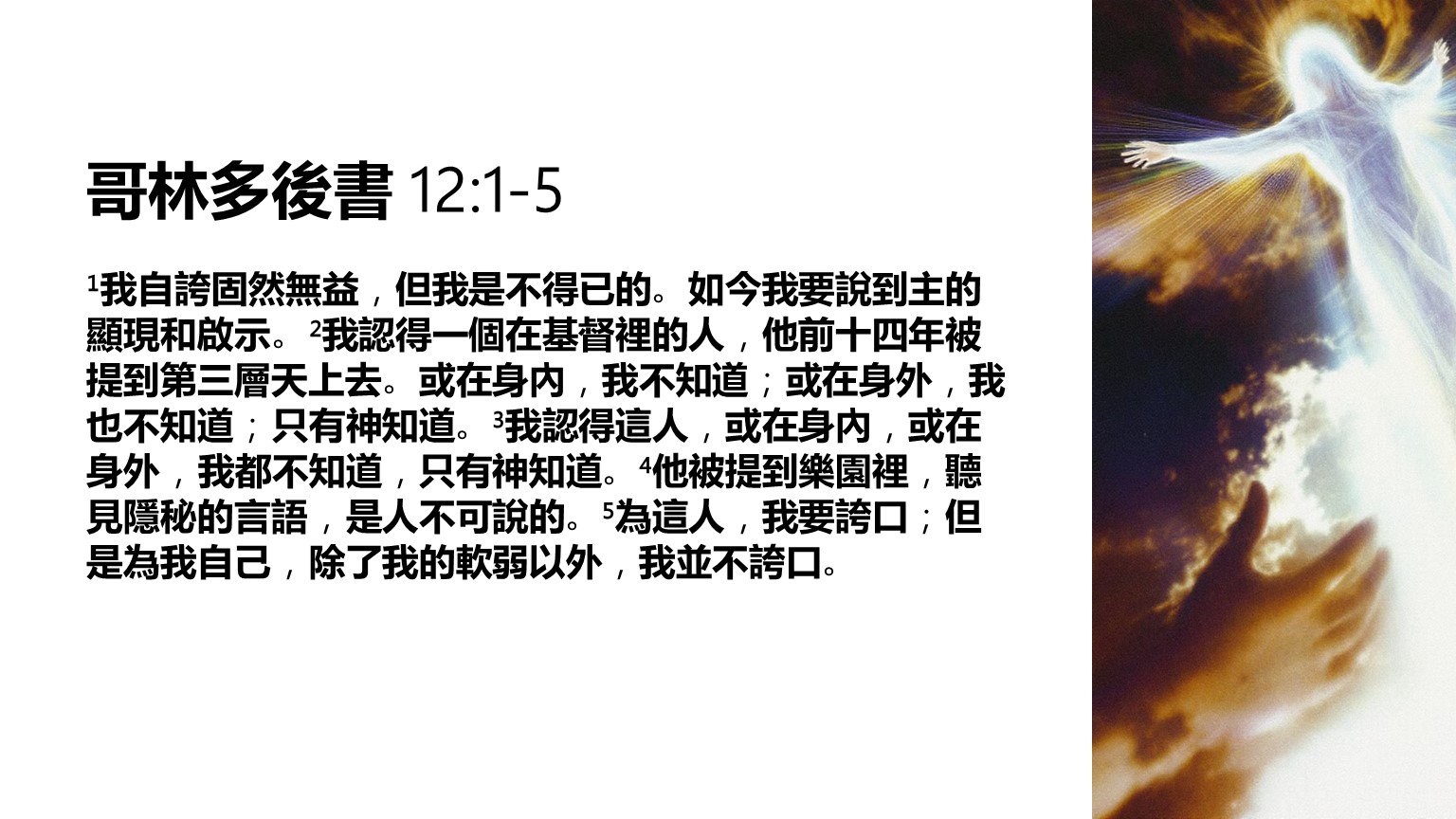 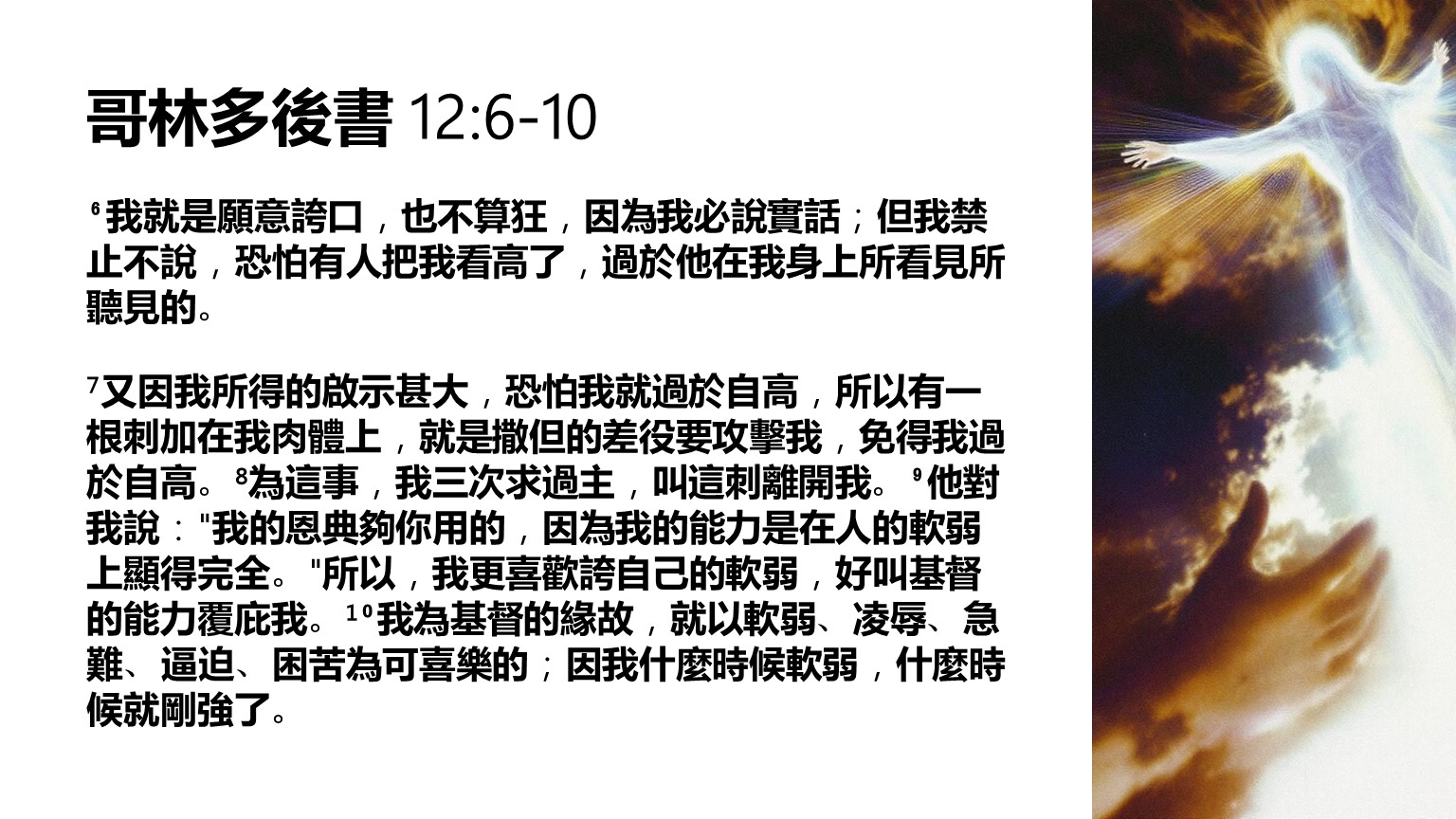 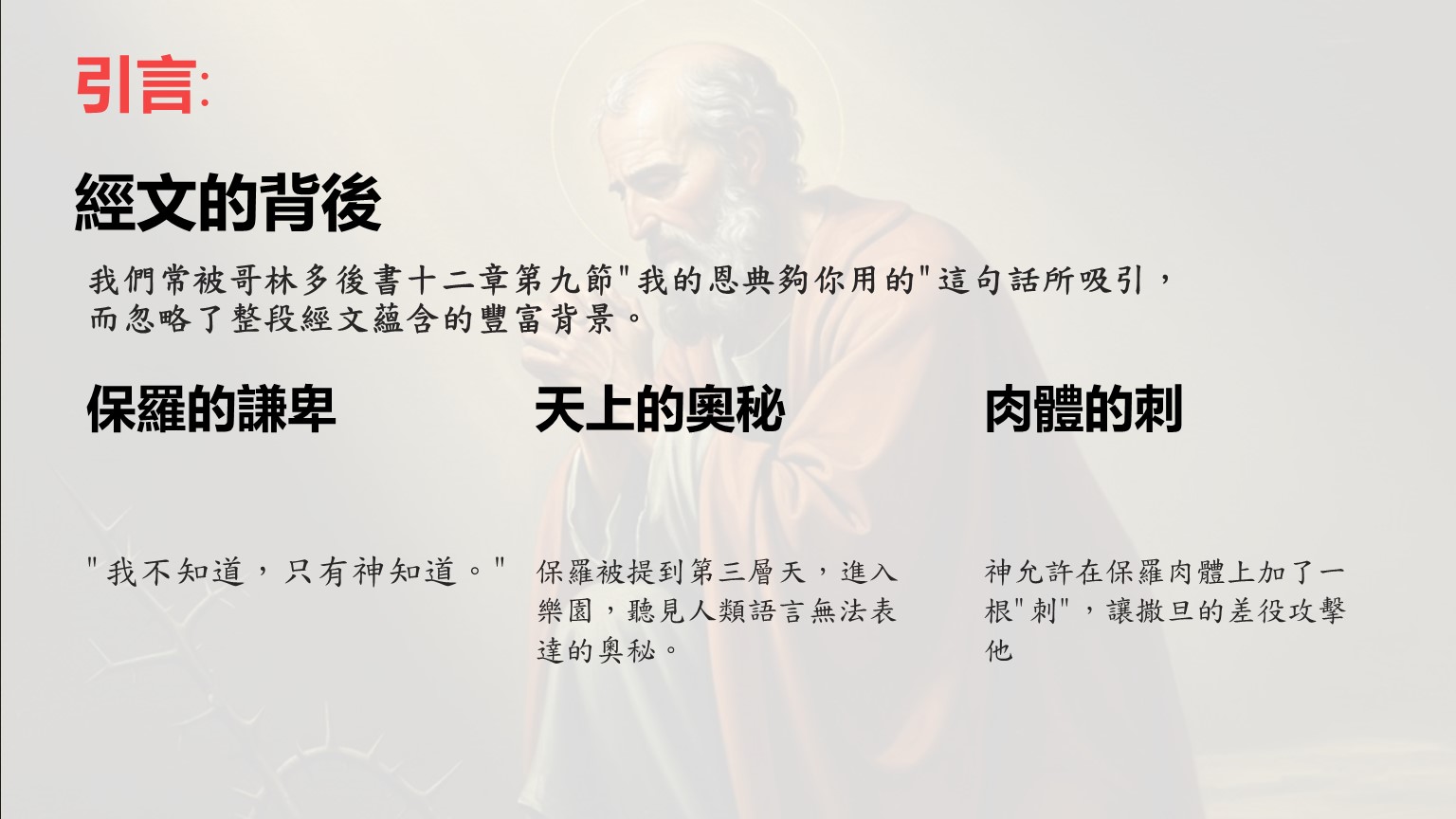 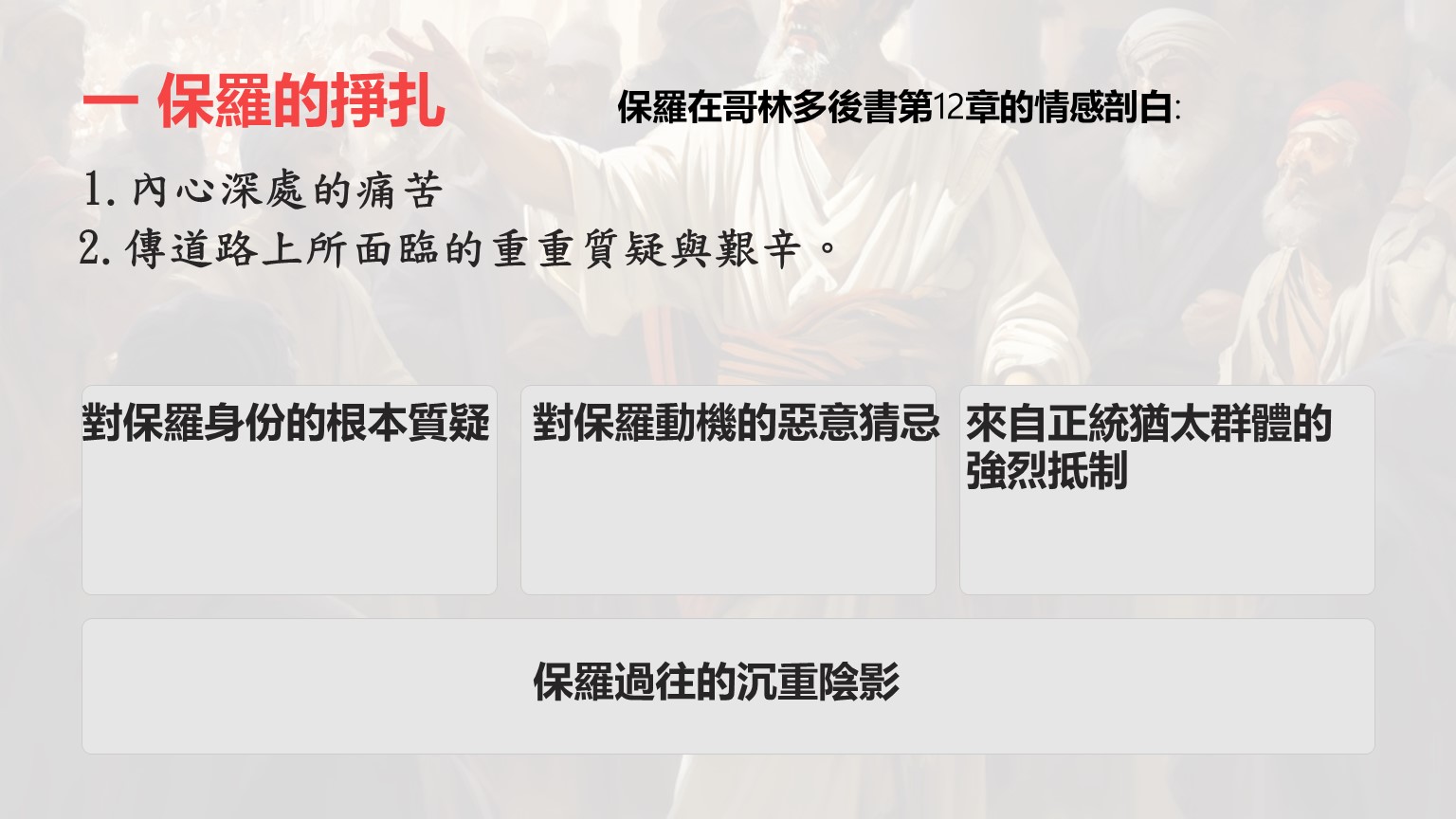 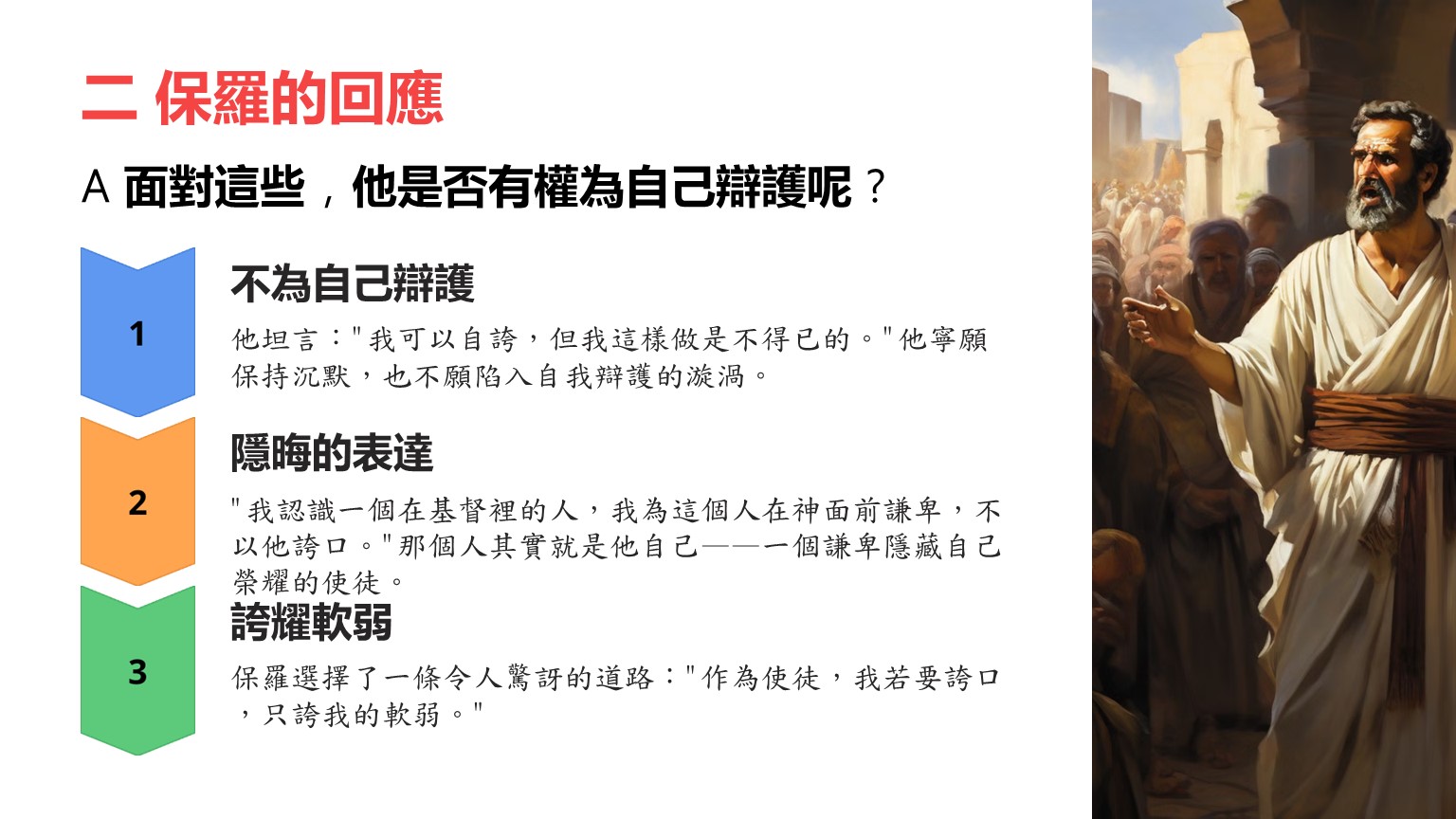 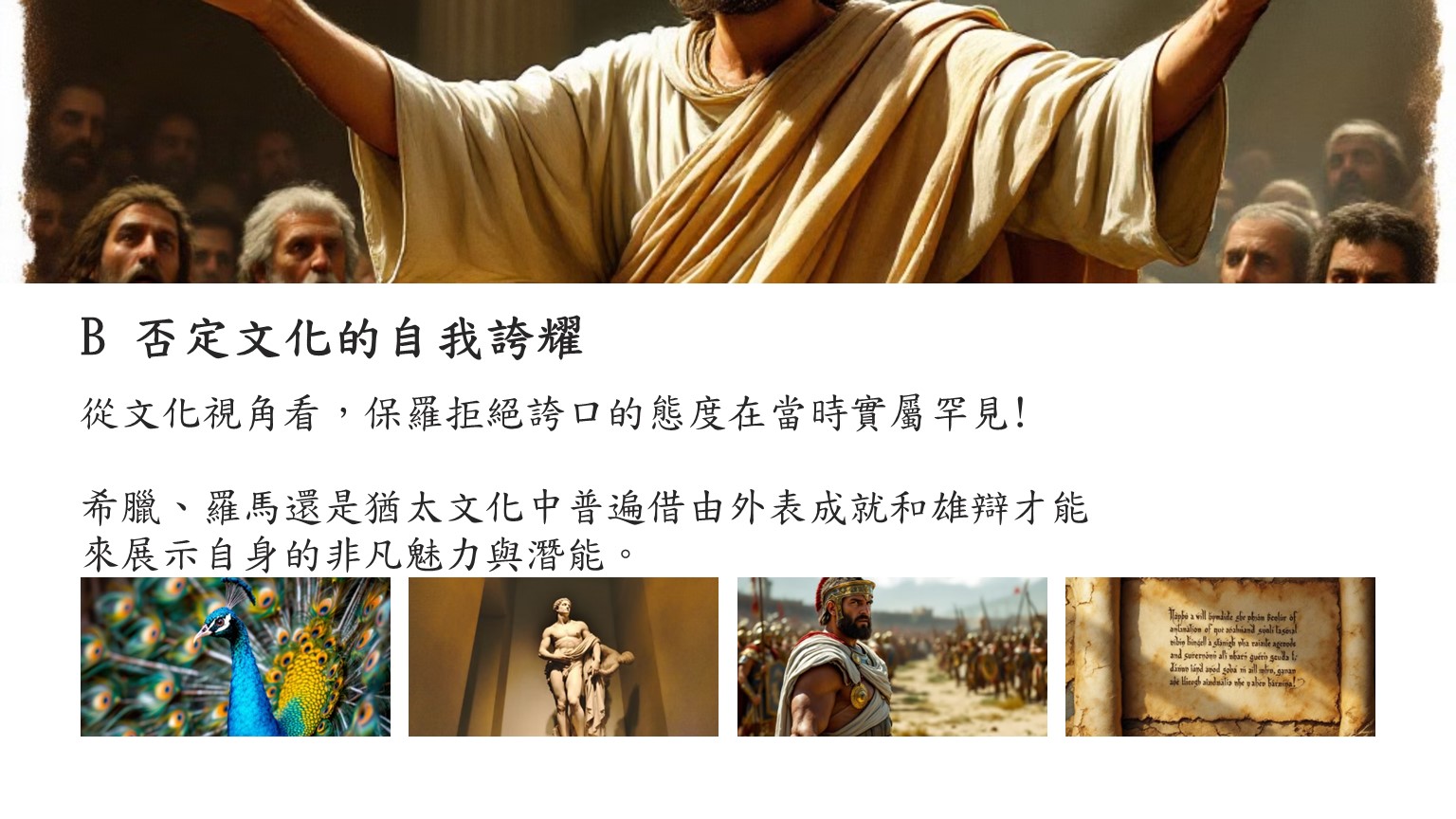 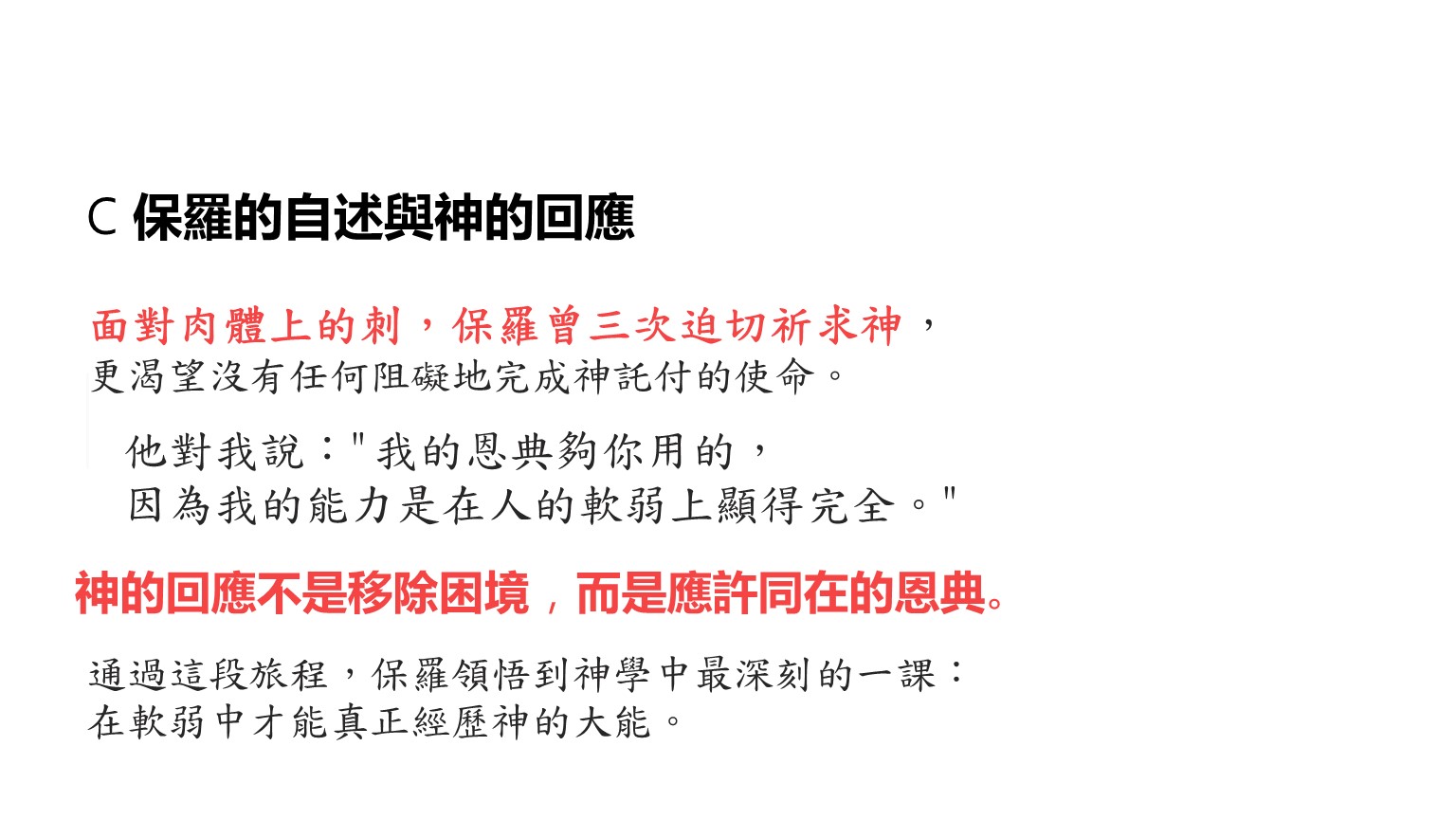 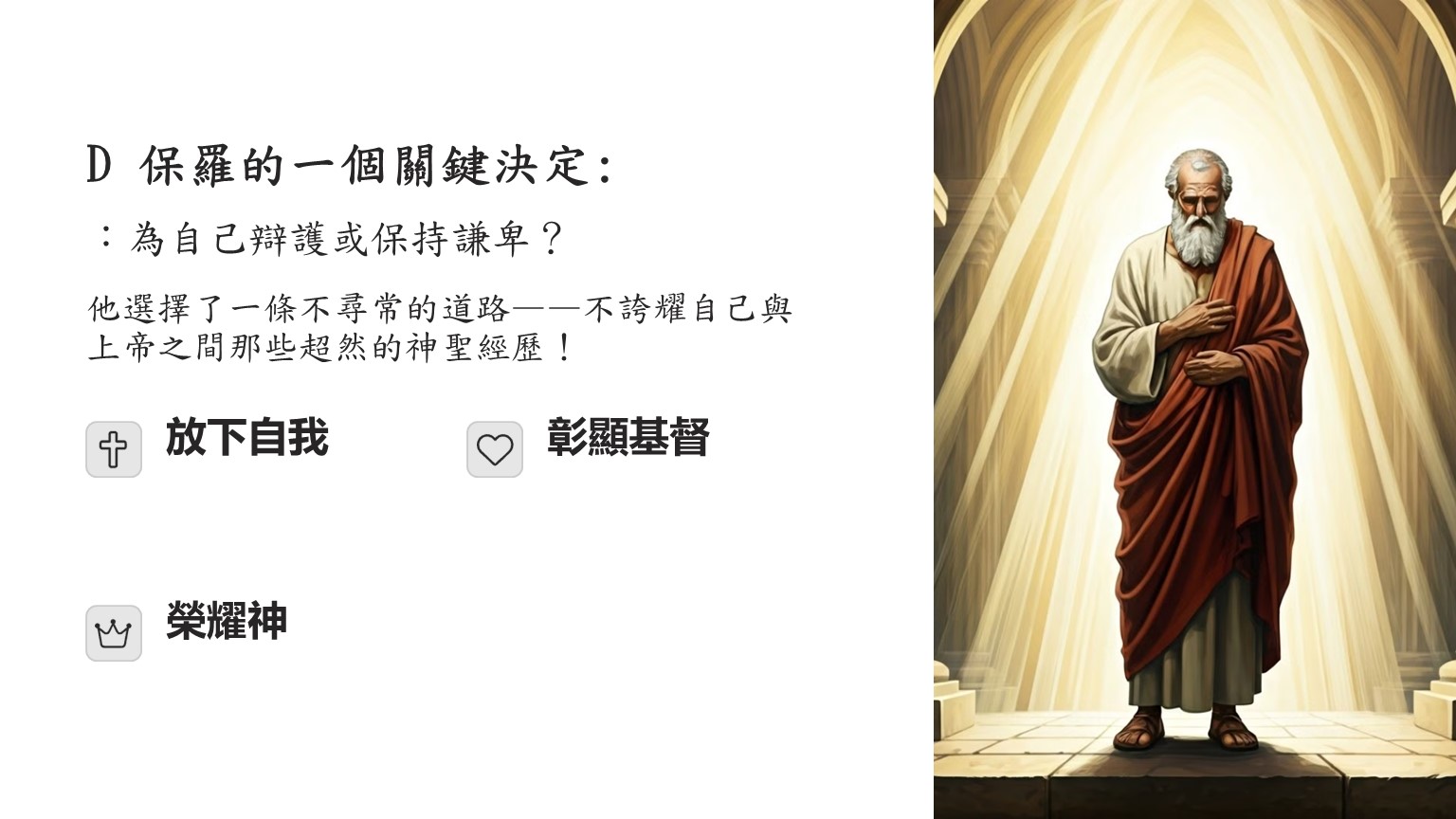 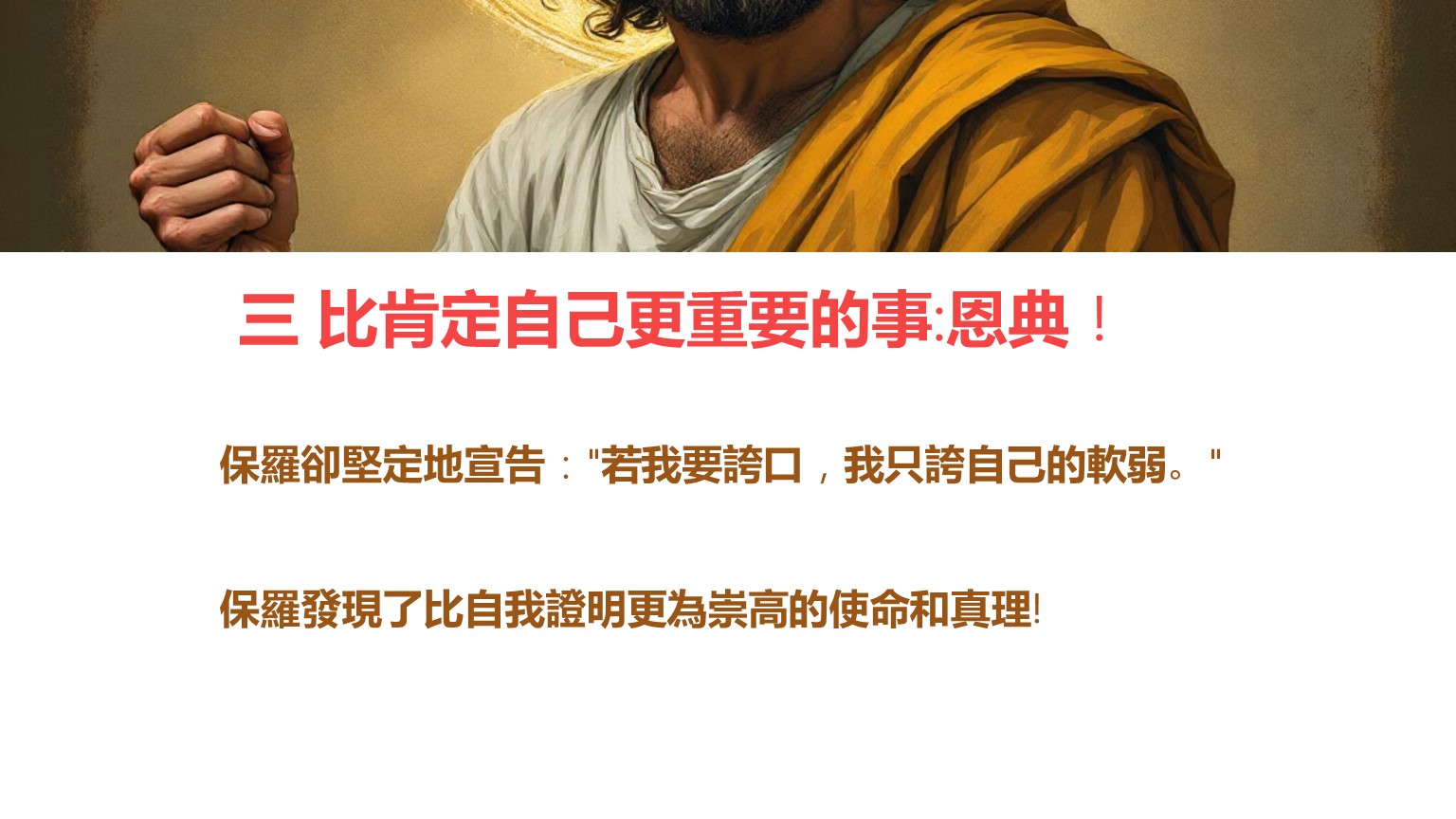 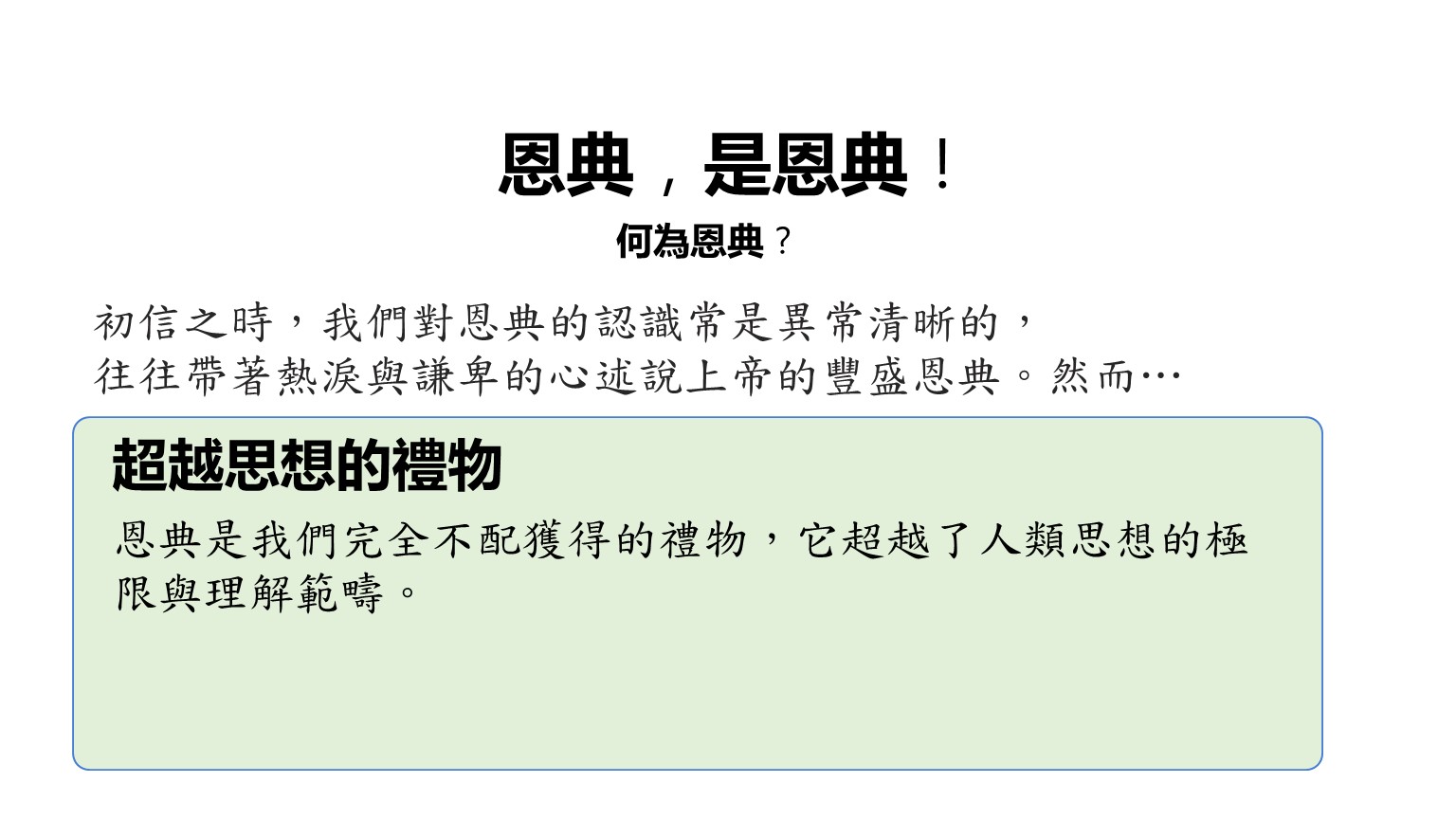 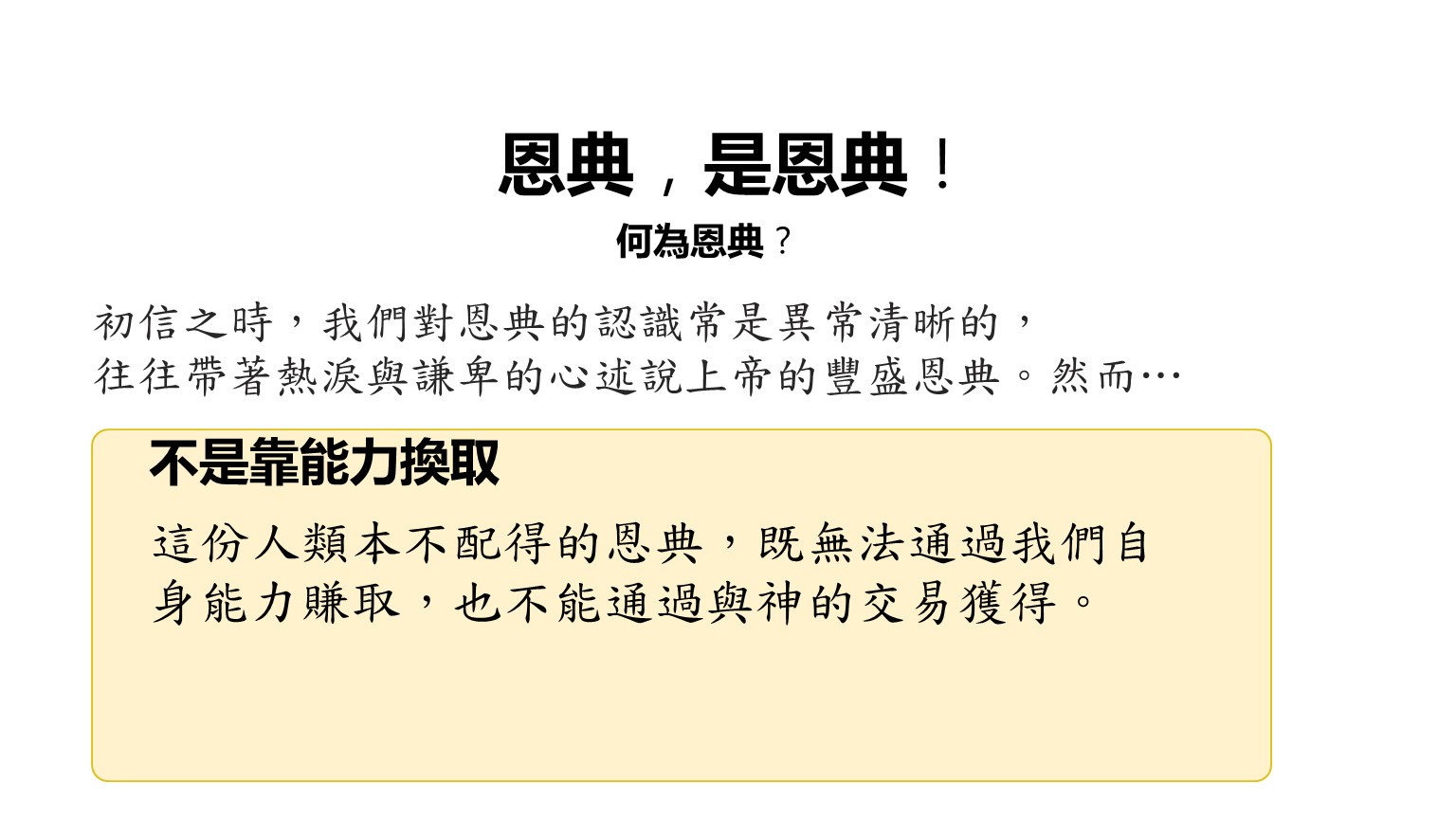 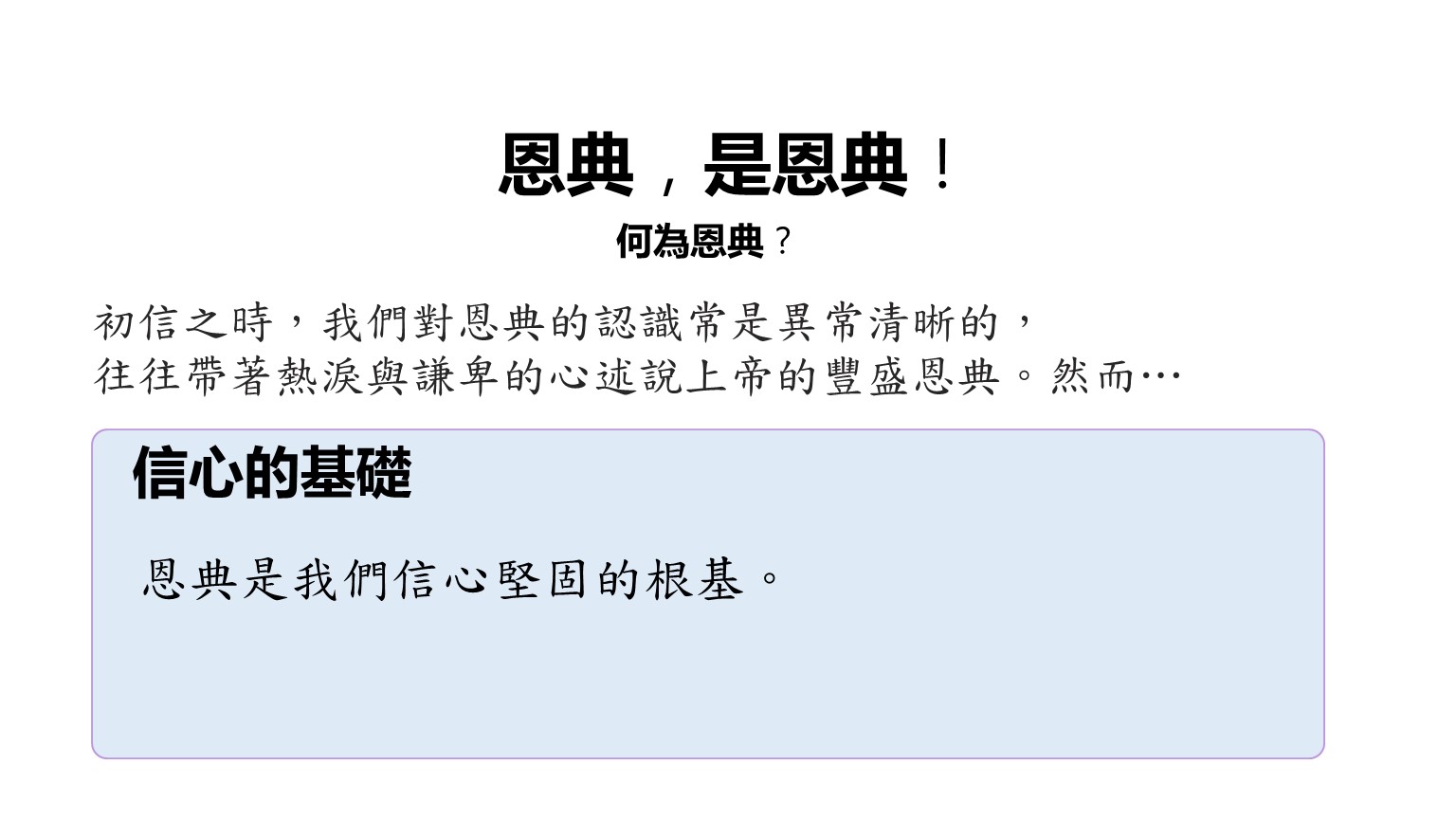 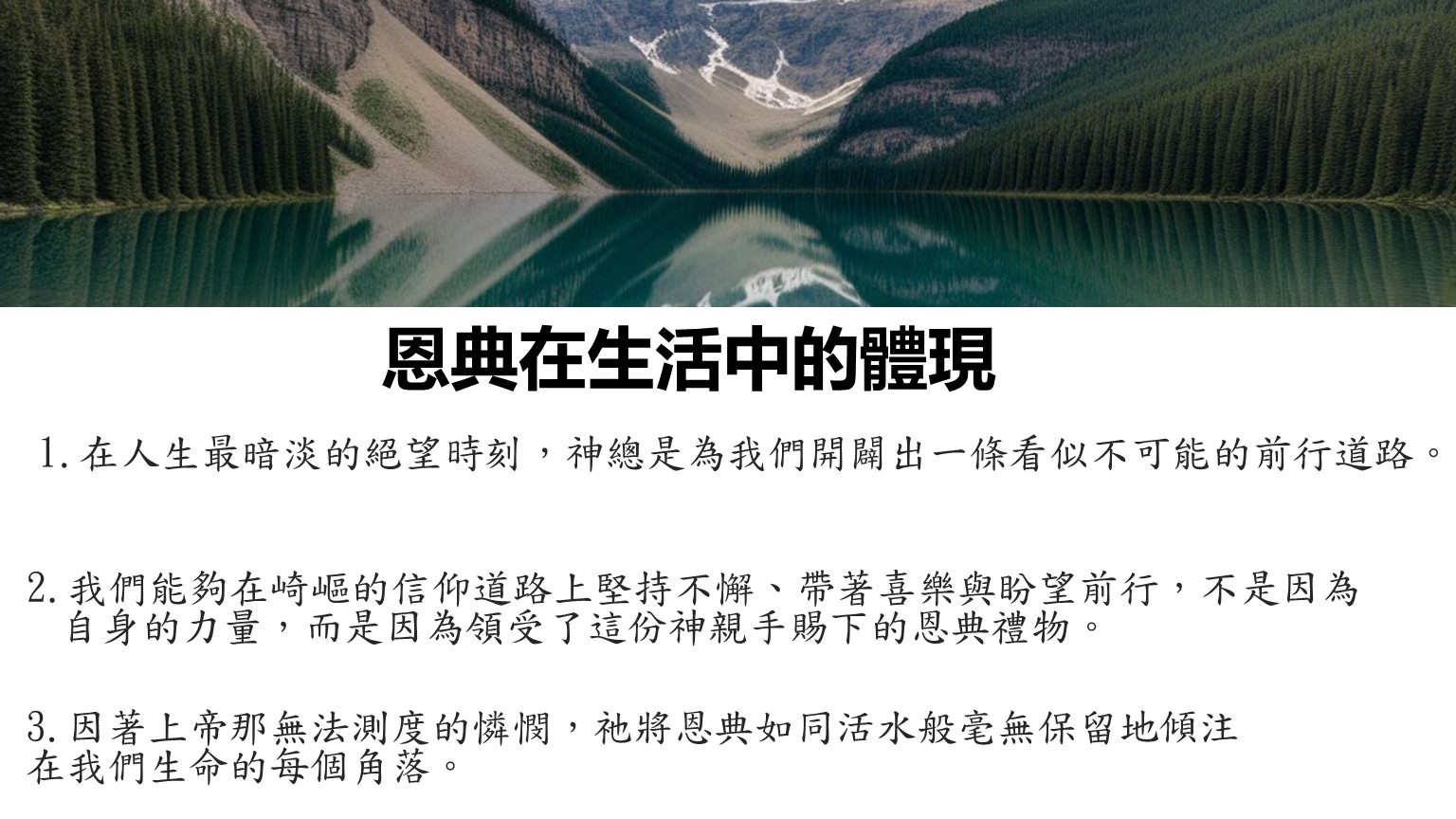 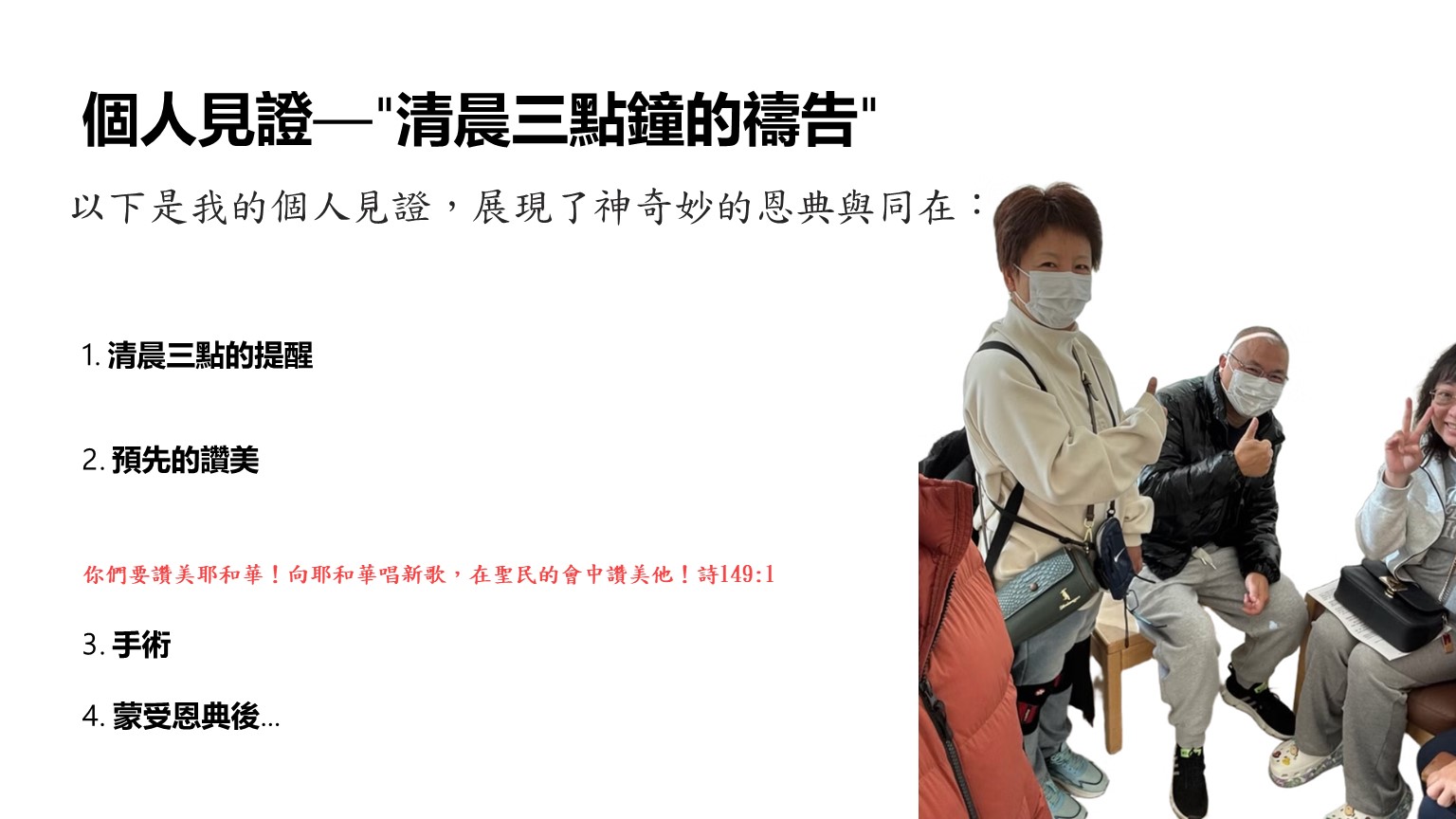 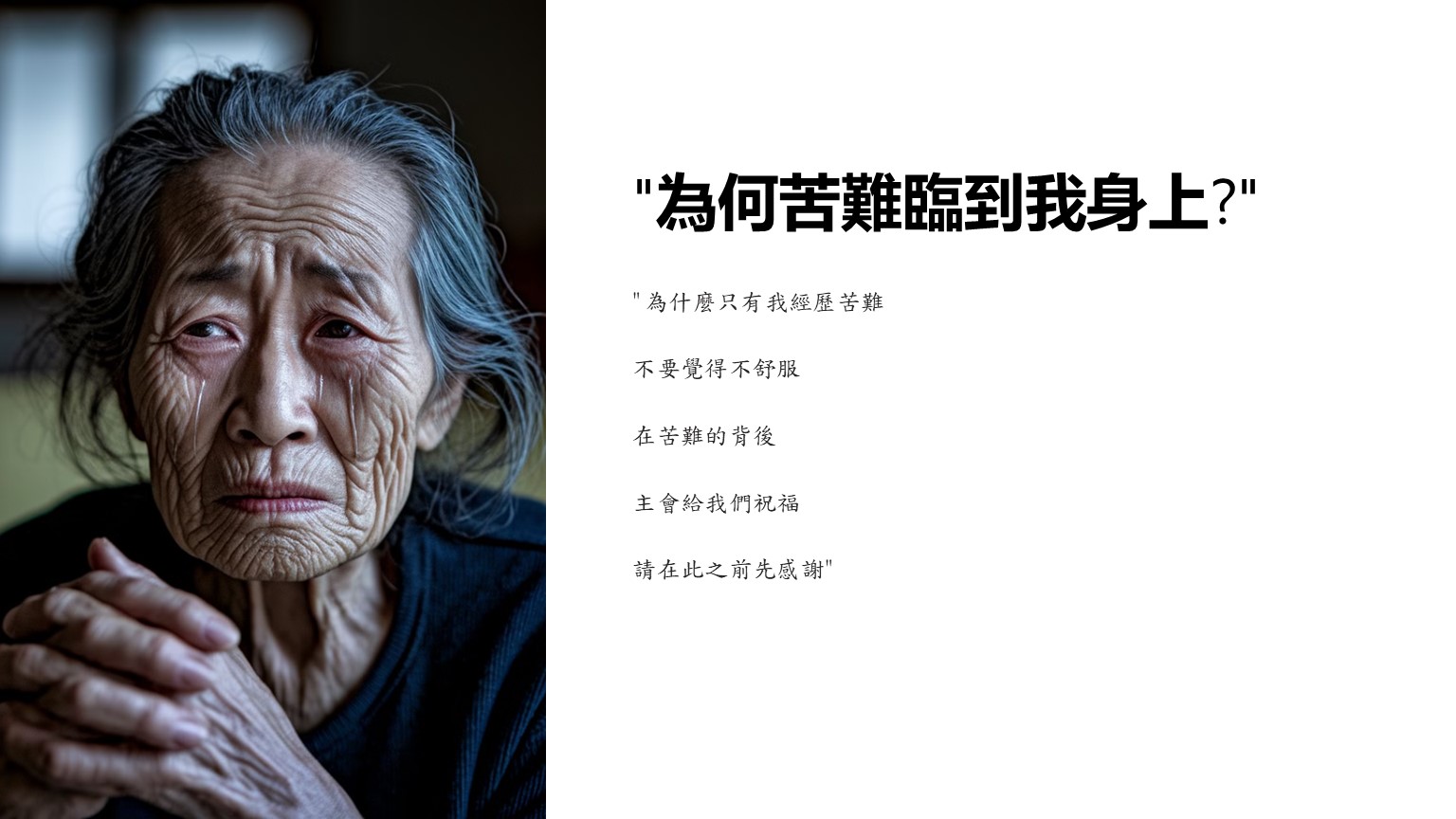 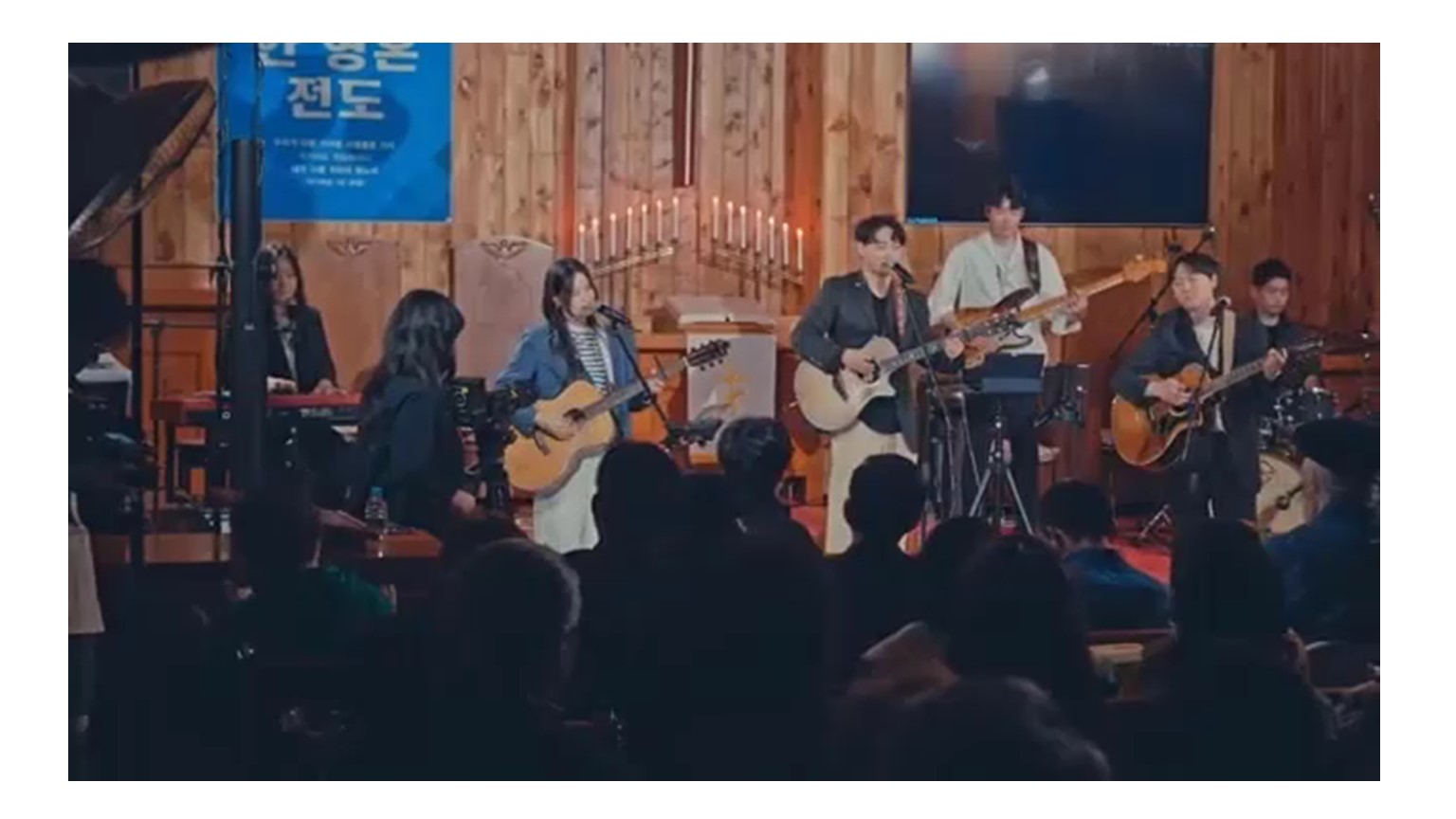 視頻